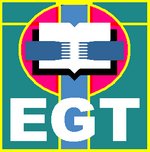 Elektronické tablo
		   5.A triedy
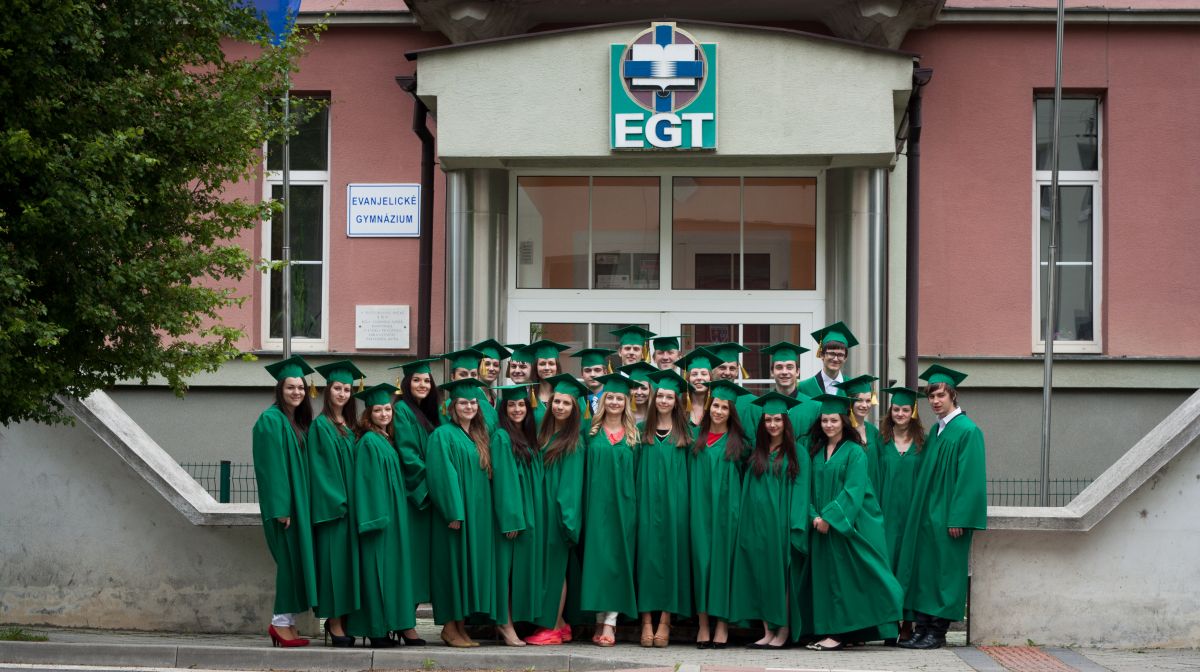 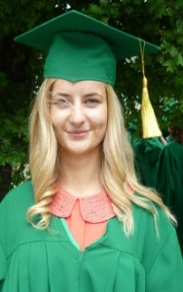 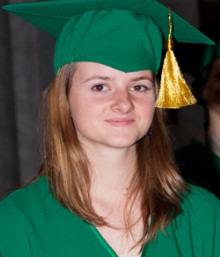 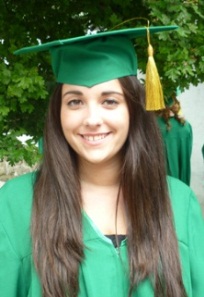 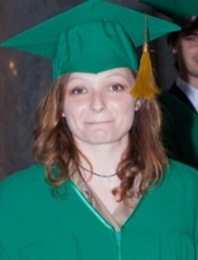 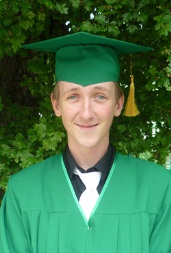 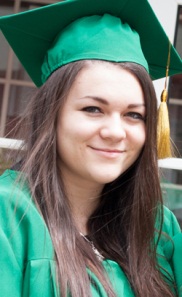 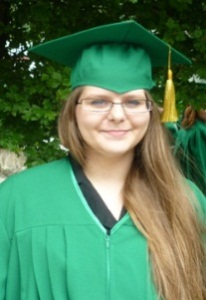 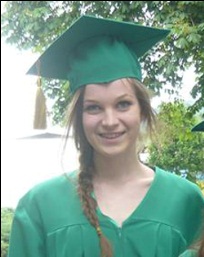 Viliam
Kristína
Andrea
Viera
Katarína
Kristína
Adriána
Alžbeta
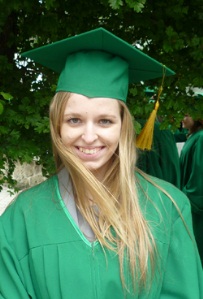 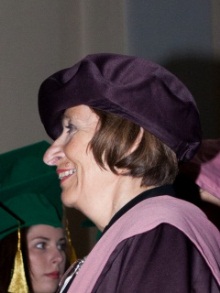 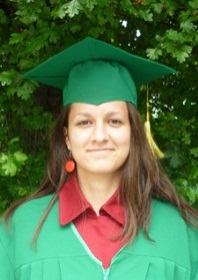 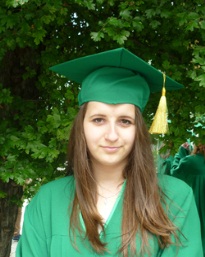 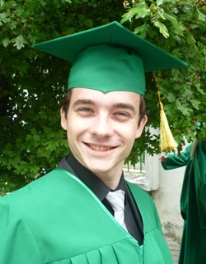 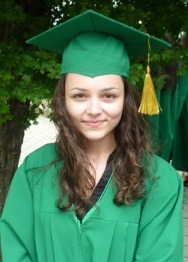 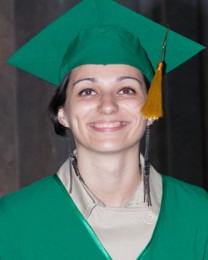 Katarína
Lucia
Lucia
Adam
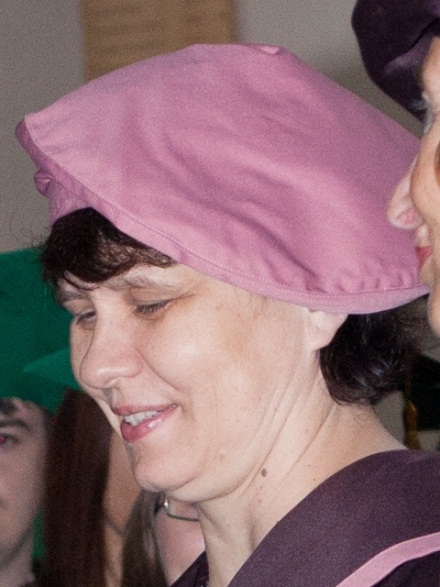 5.A
Martina
Iveta
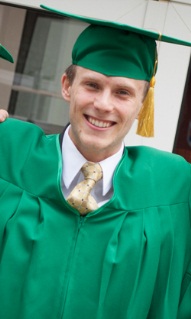 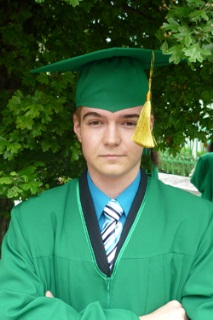 PhDr, Helena Pašiaková, PhD.,riaditeľka školy
EGT Tisovec
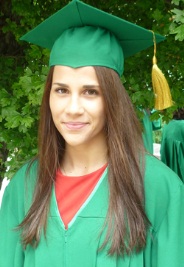 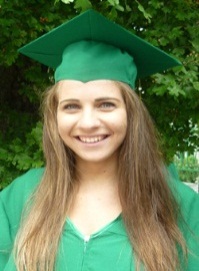 Jakub
Ján
2009-2014
Diana
Soňa
Mgr. Janette Ovčiariková, triedna učiteľka
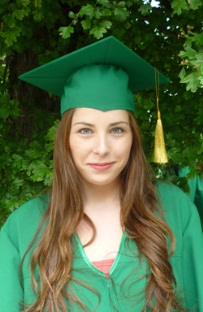 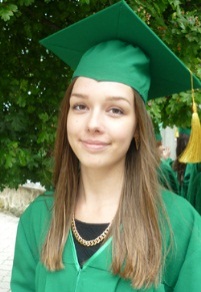 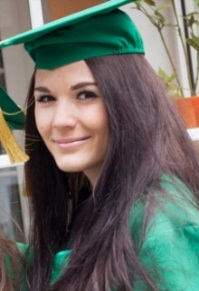 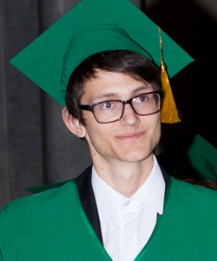 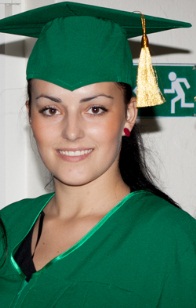 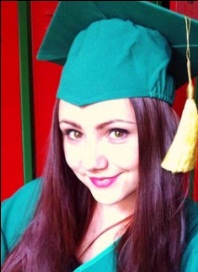 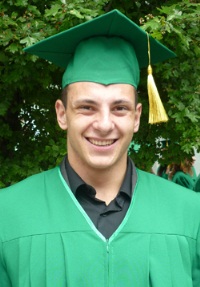 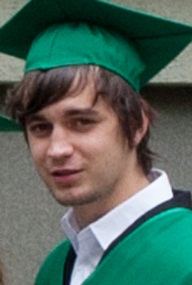 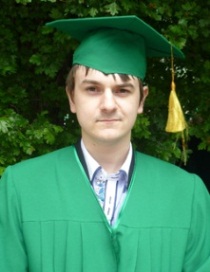 Barbora
Tomáš
Klaudia
Michal
Veronika
Nikoleta
Patrik
Ján
Karina
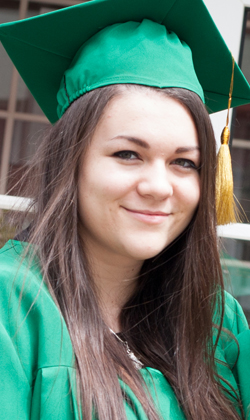 Andrea Adamová
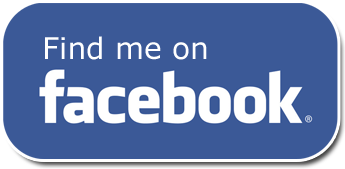 späť
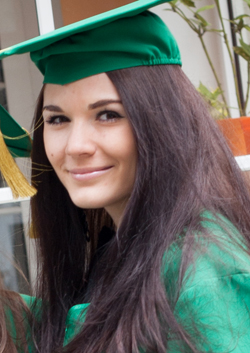 Klaudia Bombová
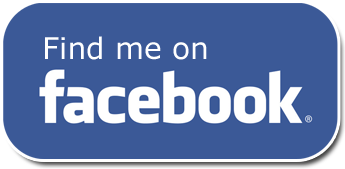 späť
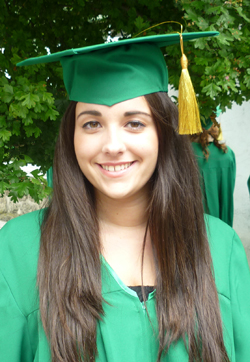 Kristína Čunderlíková
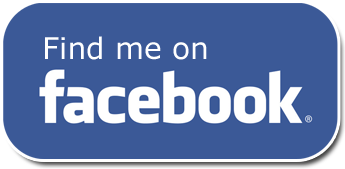 späť
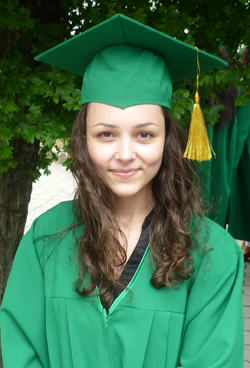 Iveta Čupková
späť
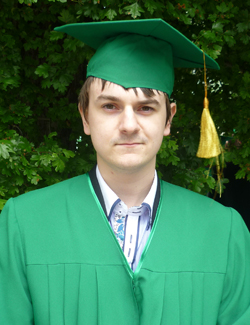 Ján Hansko
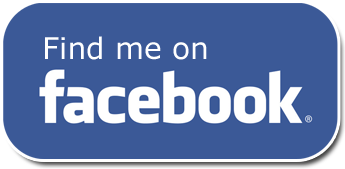 späť
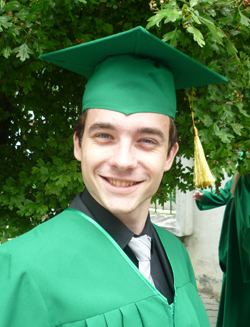 Adam Hudec
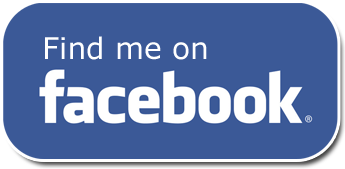 späť
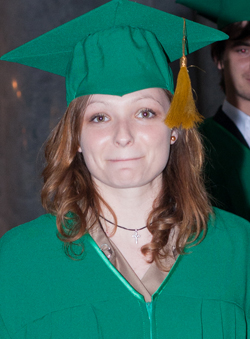 Viera Jurinová
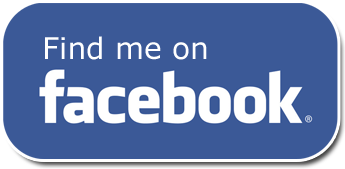 späť
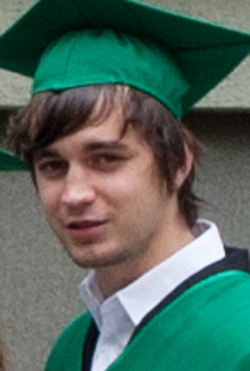 Tomáš Kochan
v
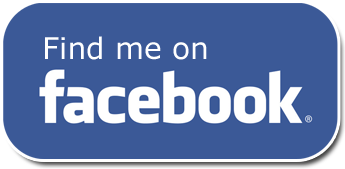 späť
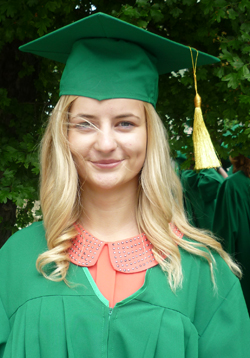 Kristína Kováčiková
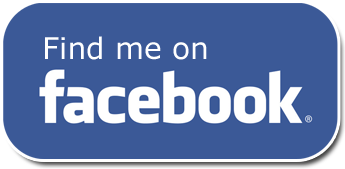 späť
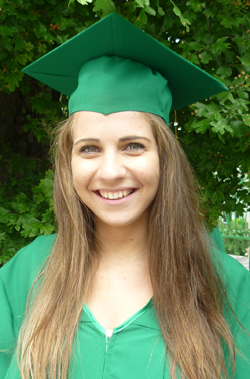 Soňa Kovárová
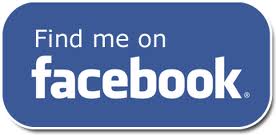 späť
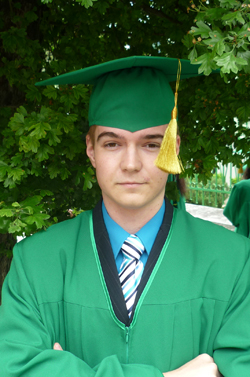 Jakub Kubinský
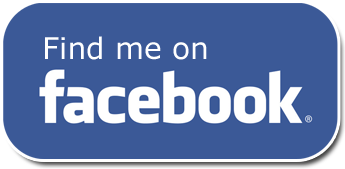 späť
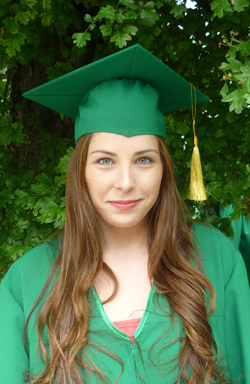 Veronika Lašutová
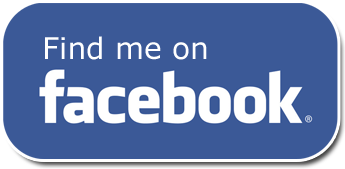 späť
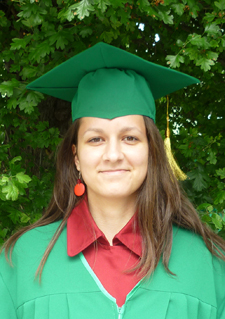 Katarína Maťková
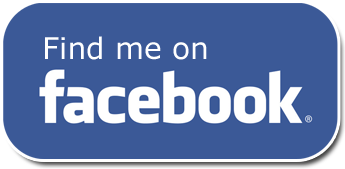 späť
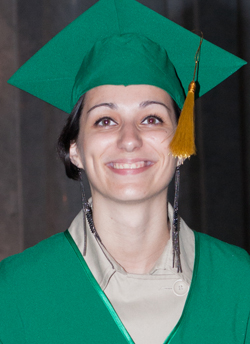 Martina Michalská
späť
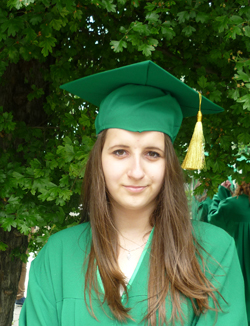 Lucia Mitríková
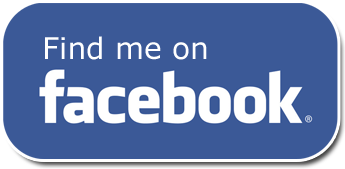 späť
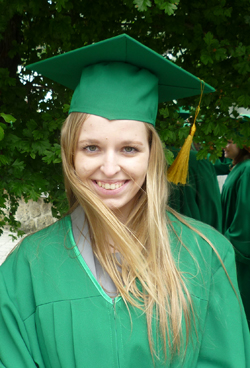 Lucia Novotná
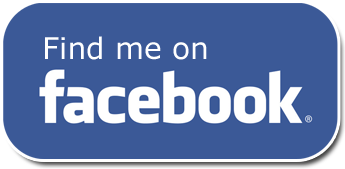 späť
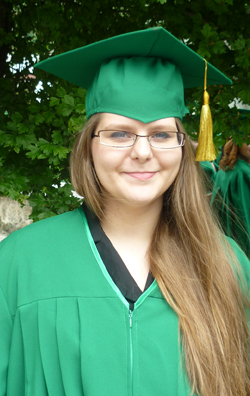 Alžbeta Opálková
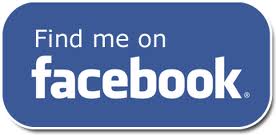 späť
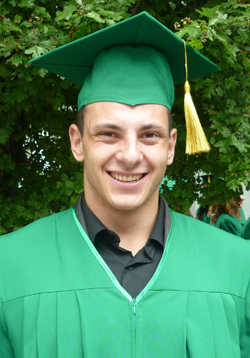 Patrik Patinák
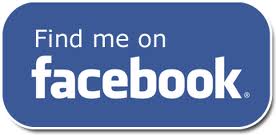 späť
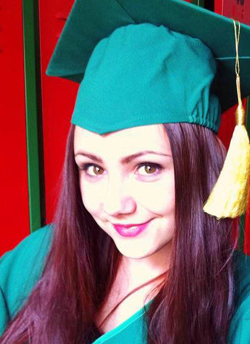 Karin Rosíková
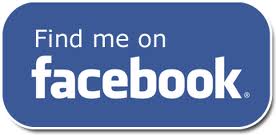 späť
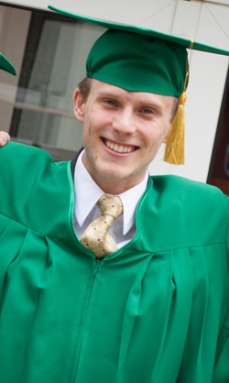 Ján Sabó
späť
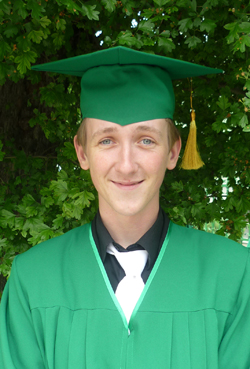 Viliam Sedliak
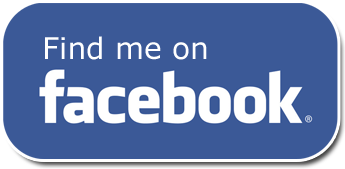 späť
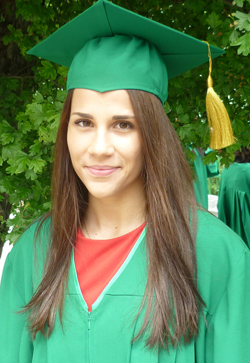 Diana Szepesiová
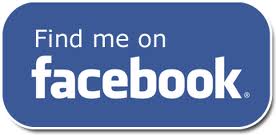 späť
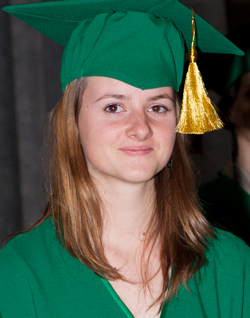 Katarína Šándorová
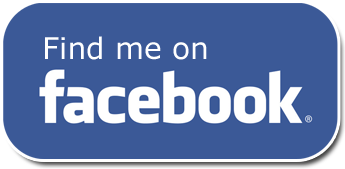 späť
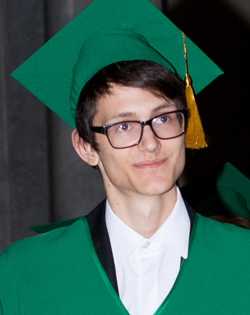 Michal Václavík
späť
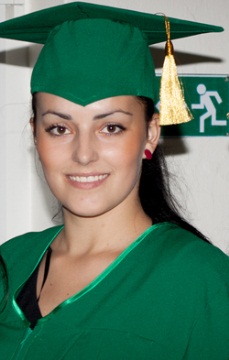 Barbora Vrabcová
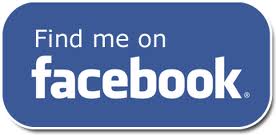 späť
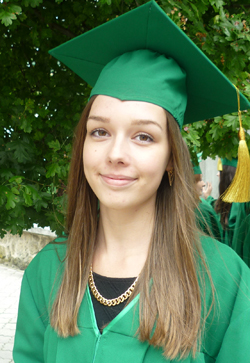 Nikoleta Žišková
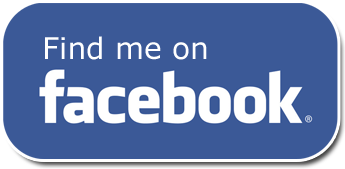 späť
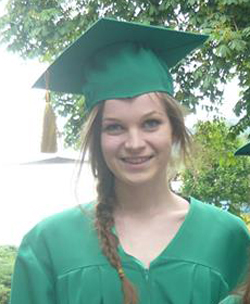 Adriána Plšková
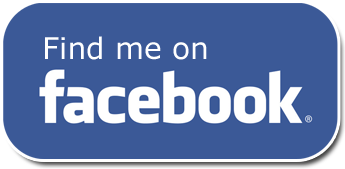 späť